Cycle 2
Mesure de longueur sur règle graduée
CHERCHER MODELISER REPRESENTER RAISONNER CALCULER COMMUNIQUER
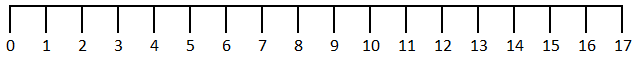 Réponse :

Le rectangle bleu mesure 12 unités.
Quelle est la mesure de la longueur de ce rectangle bleu en unités ?
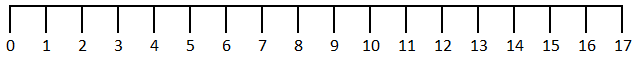 Réponse :

Le rectangle vert mesure 
entre 6 et 7 unités.
Quelle est la mesure de la longueur de ce rectangle vert en unités ?
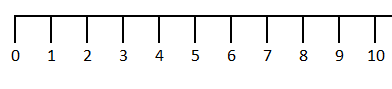 Réponse :

Le rectangle vert mesure 2 unités.
Quelle est la mesure de la longueur de ce rectangle vert en unités ?
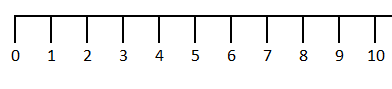 Réponse :

Le rectangle bleu mesure 7 unités.
Quelle est la mesure de la longueur de ce rectangle bleu en unités ?
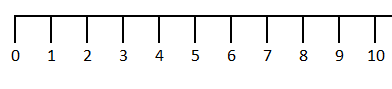 Réponse :

4 rectangles bleus mesurent 8 unités.
Quelle est la mesure de la longueur de 4 rectangles bleus en unités ?
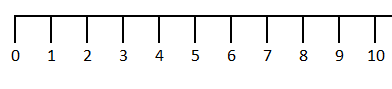 Réponse :

Le rectangle bleu, puis le vert, puis le rouge.
Range ces rectangles du plus long au plus court.
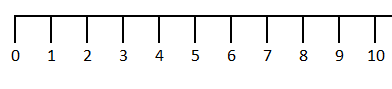 Réponse :

Le rectangle bleu mesure 6 unités.
Quelle est la mesure de la longueur de ce rectangle bleu en unités ?
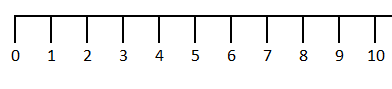 Réponse :

Le rectangle jaune mesure 5 unités.
Quelle est la mesure de la longueur de ce rectangle jaune en unités ?
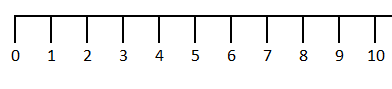 Réponse :

Le rectangle bleu mesure 7 unités.
Quelle est la mesure de la longueur de ce rectangle orange en unités ?
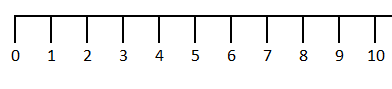 Réponse :

Le rectangle orange mesure 2 unités.
Quelle est la mesure de la longueur de ce rectangle orange en unités ?
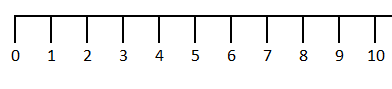 Réponse :

Le rectangle jaune mesure 5 unités.
Quelle est la mesure de la longueur de ce rectangle jaune en unités ?